Introduction to electronic resources management
Day One : Using electronic resources
[Speaker Notes: Day 1		Using electronic resources

Introduction to e-resources – what and why
INASP materials in [country]
Other resources – access initiatives, OA, consortium
Search skills
Evaluation of resources]
Introduction to electronic resources management
Unit 1.1: Introduction to e-resources
[Speaker Notes: Purpose
This unit will provide an introduction to e-resources.  The purpose is to make participants aware of the range of e-resources available in terms of format and content and to enable them to understand the value of e-resources in library collections.]
Definitions
Your ideas?
Any examples?
04/03/2014
3
[Speaker Notes: Plenary discussion – ask for definition of e-resources and examples

May need to distinguish between resource and search engine]
Definitions
An Electronic Resource is any information source that can only be accessed using a computer
May be electronic version of print
May be electronic version only
04/03/2014
4
[Speaker Notes: The facilitator can expand on this  definition 
According to AACR2, 2005 Update, an electronic resource is: "Material (data and/or program(s)) encoded for manipulation by a computerized device.”
Ask a librarian “An electronic resource is any information source that the library provides access to in an electronic format” http://libanswers.utep.edu/a.php?qid=57186 

Workshop will focus on library material – implying research value, peer reviewed

Electronic format – online, DVD, CD, even just on local network
Could bePrint version converted to electronic – digitisation projects
Electronic document which will also be printed
Electronic only – “born digital”]
Scope
E-journals
E-books
Databases
Reference material
Digital collections
Other related materials
04/03/2014
5
[Speaker Notes: The facilitator can expand on this to include other library material like newspapers, magazines, reports and the like]
Why use e-resources?
Exercise 1.1.1 - Small group discussion
List as many benefits as possible of e-resources
What disadvantages can you identify?
04/03/2014
6
[Speaker Notes: Allow 10 minutes for discussion]
Benefits
Current (very current contents)
Easy and efficient retrieval process
Sharing of resources (can be accessed by many at the same time)
Easy to access related items
Easy to browse
04/03/2014
7
[Speaker Notes: Benefits to users
-explain fast procurement models (titles are added as soon as published)

Explain the ease in retrieving online information as opposed to print (in the latter items my be misshelved, misplaced, etc.)

One item can be accessed by many users at the same time

You can browse by author, subject or titles at a click of a button]
More benefits
Saves time for both user and staff
No cataloguing  (MARC records are part of the package)
Economic   (subscribe or purchase in packages)
Enhanced security (no loses, no mutilation...)
04/03/2014
8
[Speaker Notes: Benefits to library
-No cataloguing

-Users do not have to come to the library

-Related items can be retrieved in one search

-You subscribe to or purchase a package as opposed to single copies. 

Cannot be stolen, mutilated, kept by one user for long periods]
Still more benefits
Easy to monitor and evaluate usage (publishers provide usage statistics)
Access to publishers’ added benefits (training, advanced search tools, friendly platforms, alerts, etc.)
Fun
04/03/2014
9
[Speaker Notes: -give examples of usage statistics from your country if possible

-Publishers go out of their way to ensure that users can appreciate their e-products and this comes with a lot of benefits

-It is fun particularly for young users]
Most important benefit
Enhances Research Activities

the benefits listed above enhance access to quality content which leads to more and better research output
04/03/2014
10
Thank youAny questions?
Thank youAny questions?
This work is licensed under a Creative Commons Attribution-ShareAlike 3.0 Unported License.
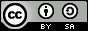 04/03/2014
11
[Speaker Notes: You are free:
to Share — to copy, distribute and transmit the work 
to Remix — to adapt the work 
to make commercial use of the work 
Under the following conditions:
Attribution — You must attribute the work in the manner specified by the author or licensor (but not in any way that suggests that they endorse you or your use of the work). 
Share Alike — If you alter, transform, or build upon this work, you may distribute the resulting work only under the same or similar license to this one.

http://creativecommons.org/licenses/by-sa/3.0/]